PART TWO
Supporters say that the ease of use of presentation
PART ONE
Supporters say that the ease of use of presentation
CON
TENTS
PART FOUR
Supporters say that the ease of use of presentation
PART THREE
Supporters say that the ease of use of presentation
更多精品PPT资源尽在—PPT宝藏！
www.PPTBZ.com
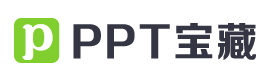 [Speaker Notes: 模板来自于 http://www.ypppt.com]